Node-based storagewith arrays
Outline
In this presentation, we will cover:
The costs of node-based storage
Using an array for node-based storage
Having multiple linked lists within a single structure
Reallocation of memory
The issue
A significant issue with linked lists (and later, trees) are that node-based data structures require Q(n) calls to new
This requires a call to the operating system requesting a memory allocation
Using an array?
Suppose we store this linked list in an array?
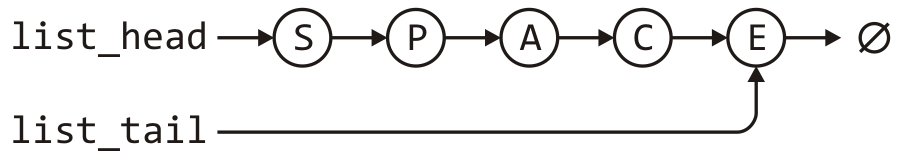 list_head = 5;
list_tail = 2;
Using an array?
Rather than using, -1, use a constant assigned that value
This makes reading your code easier
list_head = 5;
list_tail = 2;
A solution
To achieve this, we must create an array of objects that:
Store the value
Store the array index where the next entry is stored

		template <typename Type>
		class Single_node {
		    private:
		        Type node_value;
		        next_node int;
		    public:
		        Type value() const;
		        int next() const;
		};
A solution
Now, memory allocation is done once in the constructor:

template <typename Type>
class Single_list {
    private:
        int list_capacity;
        int list_head;
        int list_tail;
        int list_size;
        Single_node<Type> *node_pool;

        static const int NULL;
    public:
        Single_list( int = 16 );
        // member functions
};

const int Single_list::NULLPTR = -1;
template <typename Type>
Single_list<Type>::Single_list( int n ):
list_capacity( std::max( 1, n ) ),
list_head( NULLPTR ),
list_tail( NULLPTR ),
list_size( 0 ),
node_pool( new Single_node<Type>[n] ) {
    // Empty constructor
}
A solution
Question:  how do you track unused nodes?
We could keep a separate container (a stack) which contains the indices of all unused nodes
list_head = 5;
list_tail = 2;
stack_size = 3;
A solution
The stack would be initialized with all the entries
list_head = NULLPTR;
list_tail = NULLPTR;
stack_size = 8;
A solution
When pushing onto the list, the entry at the top of the stack is used
list_head = NULLPTR;
list_tail = NULLPTR;
stack_size = 8;
A solution
Now, push_front( 'O' ) would result in
list_head = 7;
list_tail = 7;
stack_size = 7;
A solution
Suppose we call push_front( 'N' )
list_head = 7;
list_tail = 7;
stack_size = 7;
A solution
Suppose we call push_front( 'N' )
The next node is at index 6
list_head = 6;
list_tail = 7;
stack_size = 6;
A solution
Suppose we call push_back( 'R' )
list_head = 6;
list_tail = 7;
stack_size = 6;
A solution
Suppose we call push_back( 'R' )
The next node is at index 5
list_head = 6;
list_tail = 5;
stack_size = 5;
A solution
Finally, suppose we call pop_front()
list_head = 6;
list_tail = 5;
stack_size = 5;
A solution
Finally, suppose we call pop_front()
The popped node is placed back into the stack
list_head = 7;
list_tail = 5;
stack_size = 6;
A better solution
Problem:
Our solution requires Q(N) additional memory
In our initial example, the unused nodes are 1, 4 and 7
How about using these to define a second stack-as-linked-list?
list_head = 5;
list_tail = 2;
A better solution
Problem:
Our solution requires Q(N) additional memory
In our initial example, the unused nodes are 1, 4 and 7
How about using these to define a second stack-as-linked-list?







We only need a head pointer for the stack-as-linked-list
The top of the stack is the first node
list_head = 5;
list_tail = 2;
stack_top = 1;
A better solution
Suppose we call pop_front()
list_head = 5;
list_tail = 2;
stack_top = 1;
A better solution
Suppose we call pop_front()
The extra node is placed onto the stack
list_head = 3;
list_tail = 2;
stack_top = 5;
A better solution
Suppose we now call push_back( 'D' )
list_head = 3;
list_tail = 2;
stack_top = 5;
A better solution
Suppose we now call push_back( 'D' )
We pop the node off of the top of the stack
list_head = 3;
list_tail = 5;
stack_top = 1;
A better solution
Suppose we finally call pop_front() again
list_head = 3;
list_tail = 5;
stack_top = 1;
A better solution
Suppose we finally call pop_front() again
The node containing 'P' is pushed back onto the stack
list_head = 0;
list_tail = 5;
stack_top = 3;
A better solution
In this case, our data structure would be initialized to:
list_head = NULLPTR;
list_tail = NULLPTR;
stack_top = 0;
A solution
Our class would look something like:

template <typename Type>
class Single_list {
    private:
        int list_head;
        int list_tail;
        int list_size;
        int list_capacity;
        Single_node<Type> *node_pool;
        int stack_top;

        static const int NULL;
    public:
        Single_list( int = 16 );
        // member functions
};

const int Single_list::NULLPTR = -1;
template <typename Type>
Single_list<Type>::Single_list( int n ):
list_head( NULLPTR ),
list_tail( NULLPTR ),
list_size( 0 ),
list_capacity( std::max( 1, n ) ),
node_pool( new Single_node<Type>[n] ),
stack_top( 0 ) {
    for ( int i = 1; i < capacity(); ++i ) {
        node_pool[i - 1].next = i;
    }

    node_pool[capacity() - 1] = NULLPTR; 
}
Analysis
This solution:
Requires only three more member variable than our linked list class
It still requires O(N) additional memory over an array
All the run-times are identical to that of a linked list
Only one call to new, as opposed to Q(n)
There is a potential for up to O(N) wasted memory

	Question:  What happens if we run out of memory?
Reallocation of memory
Suppose we start with a capacity N but after a while, all the entries have been allocated
We can double the size of the array and copy the entries over
list_head = 6;
list_tail = 4;
list_size = 8;
list_capacity = 8;
stack_top = NULLPTR;
Reallocation of memory
Suppose we start with a capacity N but after a while, all the entries have been allocated
We can double the size of the array and copy the entries over
Only the stack needs to be updated and the old array deleted
list_head = 6;
list_tail = 4;
list_size = 8;
list_capacity = 16;
stack_top = 8;
Reallocation of memory
Now push_back( 'E' ) would use the next location
list_head = 6;
list_tail = 4;
list_size = 8;
list_capacity = 16;
stack_top = 8;
Reallocation of memory
Now push_back( 'E' ) would use the next location
list_head = 6;
list_tail = 8;
list_size = 9;
list_capacity = 16;
stack_top = 9;
Reallocation of memory
If at some point, we decide it is desirable to reduce the memory allocated, it might be easier to just insert the entries into a newer and smaller table
list_head = 4;
list_tail = 5;
list_size = 4;
list_capacity = 16;
stack_top = 7;
Reallocation of memory
If at some point, we decide it is desirable to reduce the memory allocated, it might be easier to just insert the entries into a newer and smaller table
list_head = 4;
list_tail = 5;
list_size = 4;
list_capacity = 16;
stack_top = 7;
Reallocation of memory
If at some point, we decide it is desirable to reduce the memory allocated, it might be easier to just insert the entries into a newer, and smaller table
Now, delete the old array and update the member variables
list_head = 0;
list_tail = 3;
list_size = 4;
list_capacity = 8;
stack_top = 4;
Summary
In this presentation, we covered
Dealing with node-based allocation with arrays
Internally, it is still a linked list, only the nodes are contiguous in memory
It is no longer necessary to call the operating system for each new node
Doubling the memory used is straight-forward
To halve the memory used, we just follow the linked list

	All of this will transfer seamlessly
References
Wikipedia, http://en.wikipedia.org/wiki/Search_algorithm

	These slides are provided for the ECE 250 Algorithms and Data Structures course.  The material in it reflects Douglas W. Harder’s best judgment in light of the information available to him at the time of preparation.  Any reliance on these course slides by any party for any other purpose are the responsibility of such parties.  Douglas W. Harder accepts no responsibility for damages, if any, suffered by any party as a result of decisions made or actions based on these course slides for any other purpose than that for which it was intended.